2014
February 2014
March 2014
M
T
W
T
F
S
S
M
T
W
T
F
S
S
27
24
25
26
27
28
1
2
28
29
30
31
1
2
January 2014
3
4
5
6
7
8
9
4
5
6
7
8
9
3
11
12
13
14
15
16
10
10
11
12
13
14
15
16
M
T
W
T
F
S
S
17
18
19
20
21
22
23
17
18
19
20
21
22
23
25
26
27
28
1
2
24
24
25
26
27
28
29
30
30
31
1
2
3
4
5
31
1
2
3
4
5
6
June 2014
April 2014
May 2014
M
T
W
T
F
S
S
M
T
W
T
F
S
S
M
T
W
T
F
S
S
8
9
10
11
12
6
7
28
29
28
29
30
1
2
3
4
30
31
1
27
31
1
2
3
4
5
6
26
7
5
6
7
8
9
10
11
3
6
7
8
4
5
8
9
10
11
12
13
2
14
12
15
16
17
18
19
20
13
14
15
16
17
18
13
14
15
11
12
10
9
2014 printable calendar
21
19
20
21
22
22
23
24
25
26
27
20
21
22
23
24
25
18
19
17
16
13
14
15
16
17
18
19
28
26
27
28
29
29
30
1
2
3
4
27
28
29
30
31
1
25
26
24
23
3
4
5
6
2
30
1
September 2014
July 2014
August 2014
M
T
W
T
F
S
S
M
T
W
T
F
S
S
M
T
W
T
F
S
S
22
23
24
25
26
20
21
1
2
3
4
5
6
7
30
29
30
31
1
2
3
28
1
2
3
4
5
6
8
9
10
11
12
13
14
4
5
6
7
8
9
10
8
9
10
11
12
13
7
15
16
17
18
19
20
21
11
12
13
14
15
16
17
15
16
17
18
19
20
14
22
23
24
25
26
27
28
18
19
20
21
22
23
24
22
23
24
25
26
27
21
27
28
29
30
31
1
2
29
30
1
2
3
4
5
25
26
27
28
29
30
31
29
30
31
1
2
3
28
October 2014
November 2014
December 2014
M
T
W
T
F
S
S
M
T
W
T
F
S
S
M
T
W
T
F
S
S
2
3
4
5
6
7
1
29
30
1
2
3
4
5
27
28
29
30
31
1
2
8
9
10
11
12
13
14
6
7
8
9
10
11
12
4
5
6
7
8
9
3
16
17
18
19
20
21
15
13
14
15
16
17
18
19
11
12
13
14
15
16
10
22
23
24
25
26
27
28
20
21
22
23
24
25
26
18
19
20
21
22
23
17
30
31
1
2
3
4
29
27
28
29
30
31
1
2
25
26
27
28
29
30
24
2014
February 2014
March 2014
M
T
W
T
F
S
S
M
T
W
T
F
S
S
27
24
25
26
27
28
1
2
28
29
30
31
1
2
January 2014
3
4
5
6
7
8
9
4
5
6
7
8
9
3
11
12
13
14
15
16
10
10
11
12
13
14
15
16
M
T
W
T
F
S
S
17
18
19
20
21
22
23
17
18
19
20
21
22
23
25
26
27
28
1
2
24
24
25
26
27
28
29
30
30
31
1
2
3
4
5
31
1
2
3
4
5
6
June 2014
April 2014
May 2014
M
T
W
T
F
S
S
M
T
W
T
F
S
S
M
T
W
T
F
S
S
8
9
10
11
12
6
7
28
29
28
29
30
1
2
3
4
30
31
1
27
31
1
2
3
4
5
6
26
7
5
6
7
8
9
10
11
3
6
7
8
4
5
8
9
10
11
12
13
2
14
12
15
16
17
18
19
20
13
14
15
16
17
18
13
14
15
11
12
10
9
21
19
20
21
22
22
23
24
25
26
27
20
21
22
23
24
25
18
19
17
16
13
14
15
16
17
18
19
28
26
27
28
29
29
30
1
2
3
4
27
28
29
30
31
1
25
26
24
23
3
4
5
6
2
30
1
August 2014
September 2014
July 2014
M
T
W
T
F
S
S
M
T
W
T
F
S
S
M
T
W
T
F
S
S
22
23
24
25
26
20
21
1
2
3
4
5
6
7
30
29
30
31
1
2
3
28
1
2
3
4
5
6
8
9
10
11
12
13
14
4
5
6
7
8
9
10
8
9
10
11
12
13
7
15
16
17
18
19
20
21
11
12
13
14
15
16
17
15
16
17
18
19
20
14
22
23
24
25
26
27
28
18
19
20
21
22
23
24
22
23
24
25
26
27
21
27
28
29
30
31
1
2
29
30
1
2
3
4
5
25
26
27
28
29
30
31
29
30
31
1
2
3
28
October 2014
November 2014
December 2014
M
T
W
T
F
S
S
M
T
W
T
F
S
S
M
T
W
T
F
S
S
2
3
4
5
6
7
1
29
30
1
2
3
4
5
27
28
29
30
31
1
2
8
9
10
11
12
13
14
6
7
8
9
10
11
12
4
5
6
7
8
9
3
16
17
18
19
20
21
15
13
14
15
16
17
18
19
11
12
13
14
15
16
10
22
23
24
25
26
27
28
20
21
22
23
24
25
26
18
19
20
21
22
23
17
30
31
1
2
3
4
29
27
28
29
30
31
1
2
25
26
27
28
29
30
24
2014 printable calendar
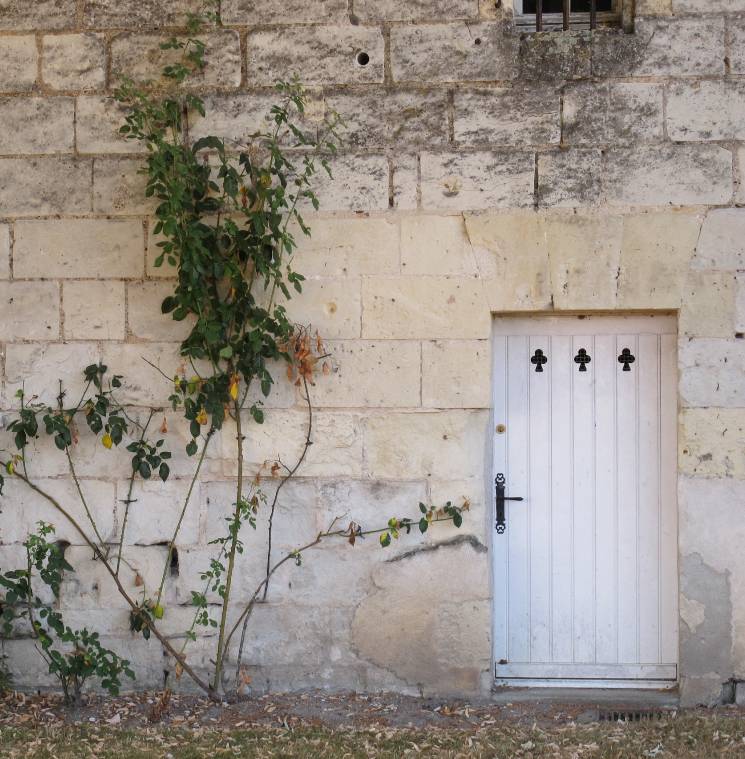 You can also cut out the months to make your own calendars
August 2014
M
T
W
T
F
S
S
29
30
31
1
2
3
28
4
5
6
7
8
9
10
11
12
13
14
15
16
17
18
19
20
21
22
23
24
25
26
27
28
29
30
31
2014
February 2014
March 2014
M
T
W
T
F
S
S
M
T
W
T
F
S
S
27
24
25
26
27
28
1
2
28
29
30
31
1
2
January 2014
3
4
5
6
7
8
9
4
5
6
7
8
9
3
11
12
13
14
15
16
10
10
11
12
13
14
15
16
M
T
W
T
F
S
S
17
18
19
20
21
22
23
17
18
19
20
21
22
23
25
26
27
28
1
2
24
24
25
26
27
28
29
30
30
31
1
2
3
4
5
31
1
2
3
4
5
6
June 2014
April 2014
May 2014
M
T
W
T
F
S
S
M
T
W
T
F
S
S
M
T
W
T
F
S
S
8
9
10
11
12
6
7
28
29
28
29
30
1
2
3
4
30
31
1
27
31
1
2
3
4
5
6
26
7
5
6
7
8
9
10
11
3
6
7
8
4
5
8
9
10
11
12
13
2
14
12
15
16
17
18
19
20
13
14
15
16
17
18
13
14
15
11
12
10
9
21
19
20
21
22
22
23
24
25
26
27
20
21
22
23
24
25
18
19
17
16
13
14
15
16
17
18
19
28
26
27
28
29
29
30
1
2
3
4
27
28
29
30
31
1
25
26
24
23
3
4
5
6
2
30
1
September 2014
July 2014
August 2014
M
T
W
T
F
S
S
M
T
W
T
F
S
S
M
T
W
T
F
S
S
22
23
24
25
26
20
21
1
2
3
4
5
6
7
30
29
30
31
1
2
3
28
1
2
3
4
5
6
8
9
10
11
12
13
14
4
5
6
7
8
9
10
8
9
10
11
12
13
7
15
16
17
18
19
20
21
11
12
13
14
15
16
17
15
16
17
18
19
20
14
22
23
24
25
26
27
28
18
19
20
21
22
23
24
22
23
24
25
26
27
21
27
28
29
30
31
1
2
29
30
1
2
3
4
5
25
26
27
28
29
30
31
29
30
31
1
2
3
28
October 2014
November 2014
December 2014
M
T
W
T
F
S
S
M
T
W
T
F
S
S
M
T
W
T
F
S
S
2
3
4
5
6
7
1
29
30
1
2
3
4
5
27
28
29
30
31
1
2
8
9
10
11
12
13
14
6
7
8
9
10
11
12
4
5
6
7
8
9
3
16
17
18
19
20
21
15
13
14
15
16
17
18
19
11
12
13
14
15
16
10
22
23
24
25
26
27
28
20
21
22
23
24
25
26
18
19
20
21
22
23
17
30
31
1
2
3
4
29
27
28
29
30
31
1
2
25
26
27
28
29
30
24
Use of templates
You are free to use these templates for your personal and business presentations.
We have put a lot of work into developing all these templates and retain the copyright in them.  They are not Open Source templates.  You can use them freely providing that you do not redistribute or sell them.
Do
Use these templates for your presentations
Display your presentation on a web site provided that it is not for the purpose of downloading the template.
If you like these templates, we would always appreciate a link back to our website.  Many thanks.
Don’t
Resell or distribute these templates
Put these templates on a website for download.  This includes uploading them onto file sharing networks like Slideshare, Myspace, Facebook, bit torrent etc
Pass off any of our created content as your own work
You can find many more free templates on the Presentation Magazine website www.presentationmagazine.com